Body Darts
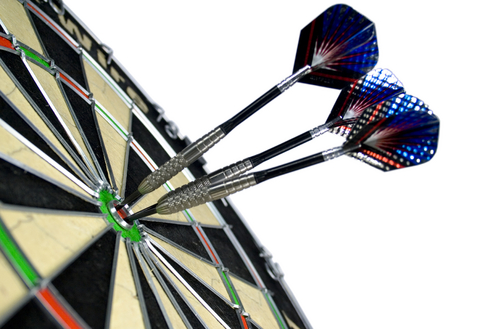 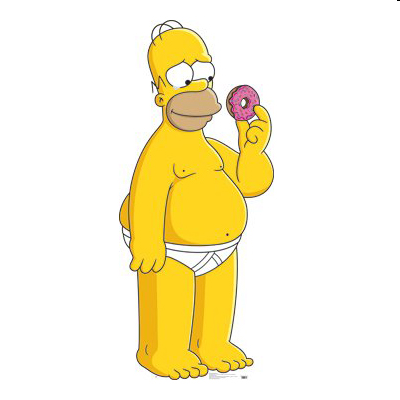 Name the body parts:
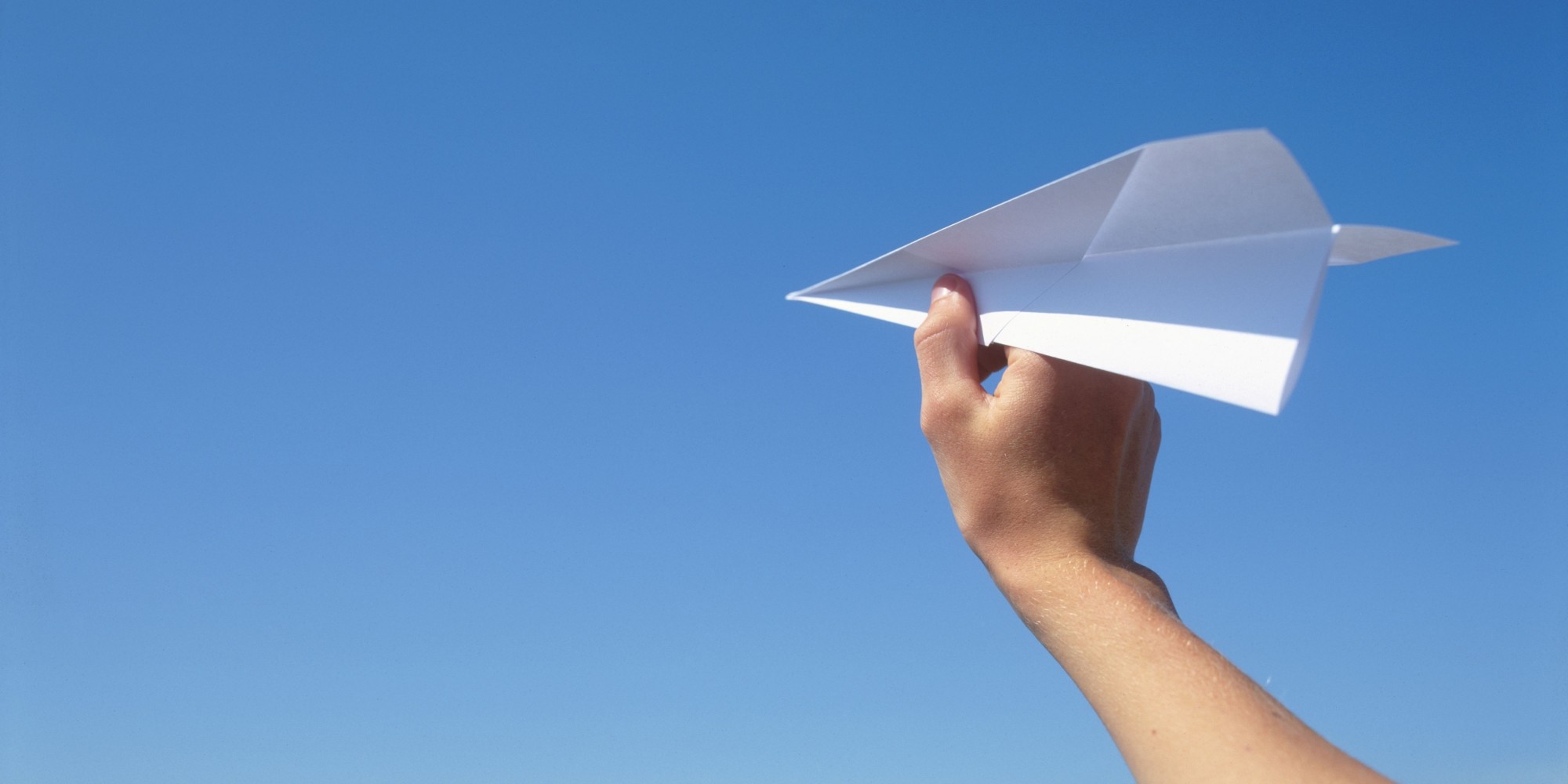 Make a paper airplane.
Choose a paper airplane for your team.
Throw the plane at the board. 

Make a sentence for where it hits. 
You can’t use the same sentence twice. 

The most sentences wins.
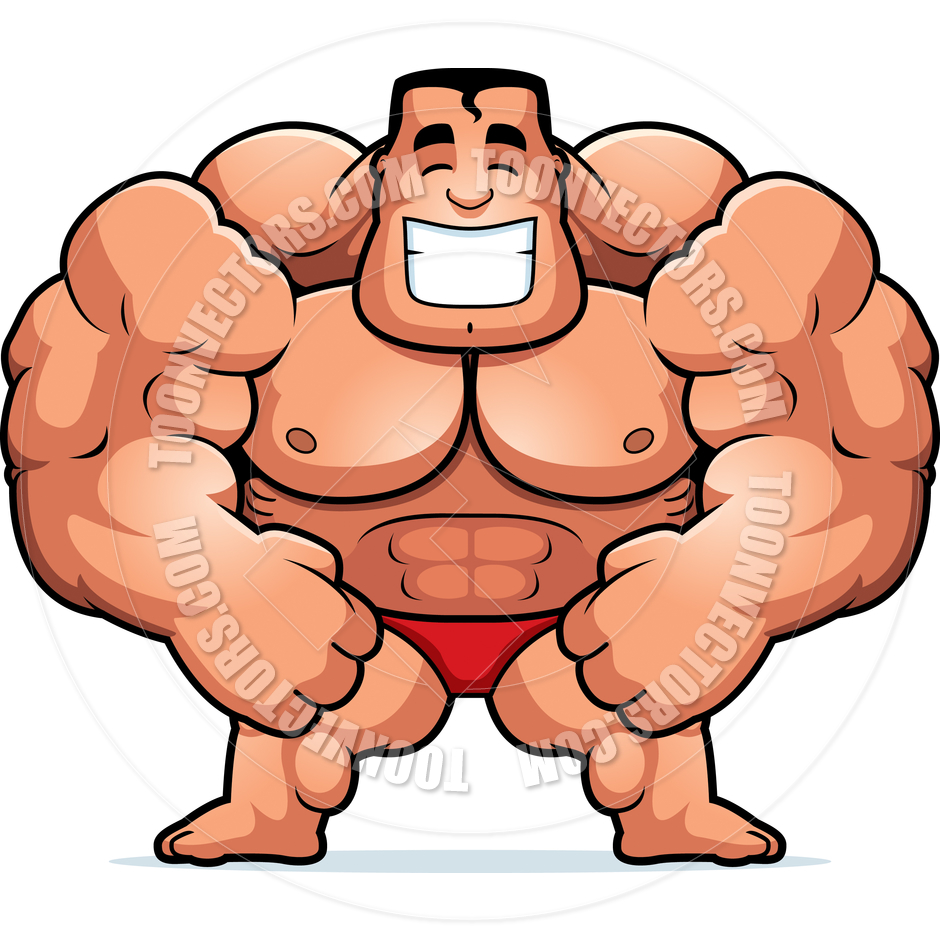 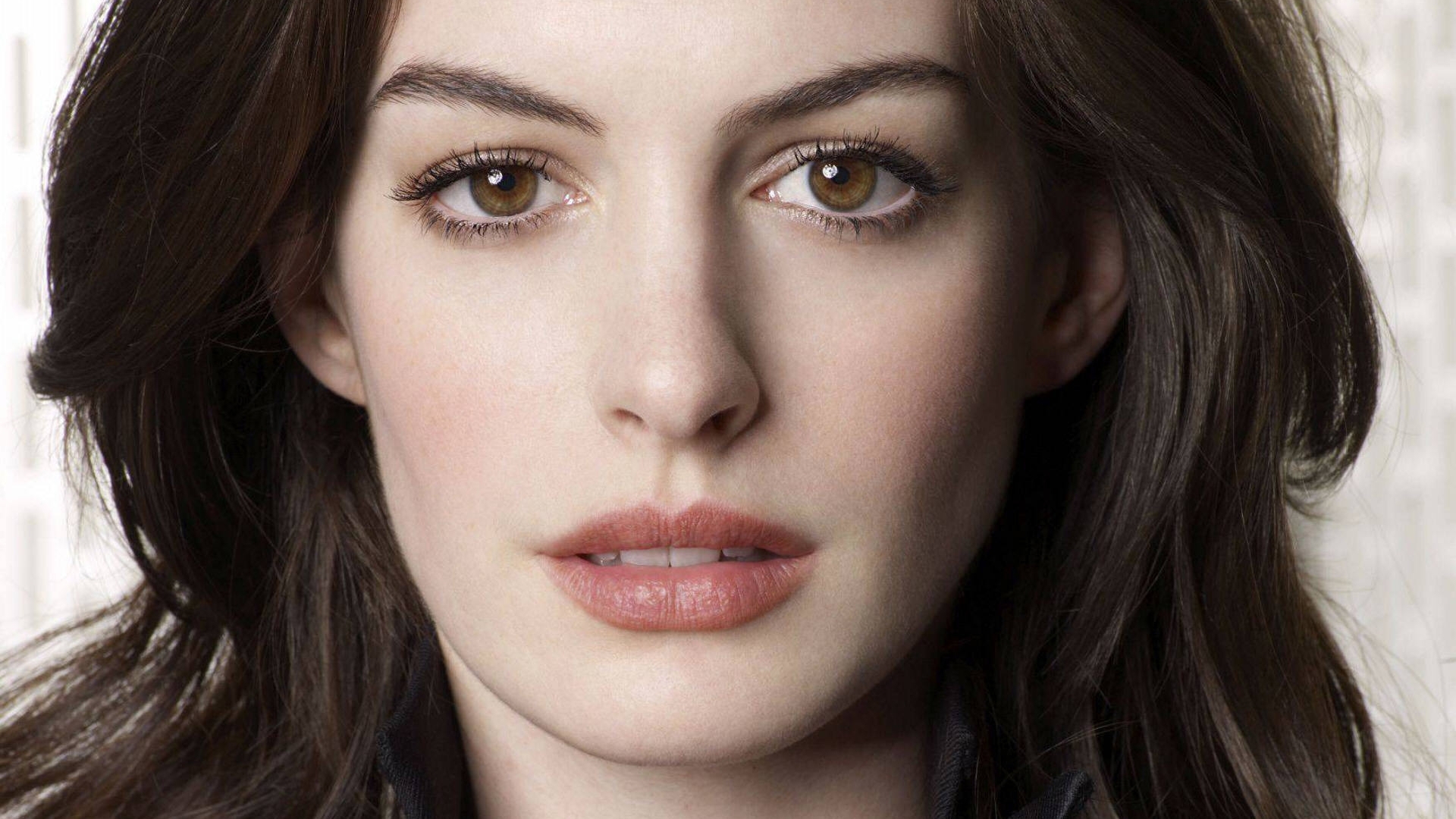 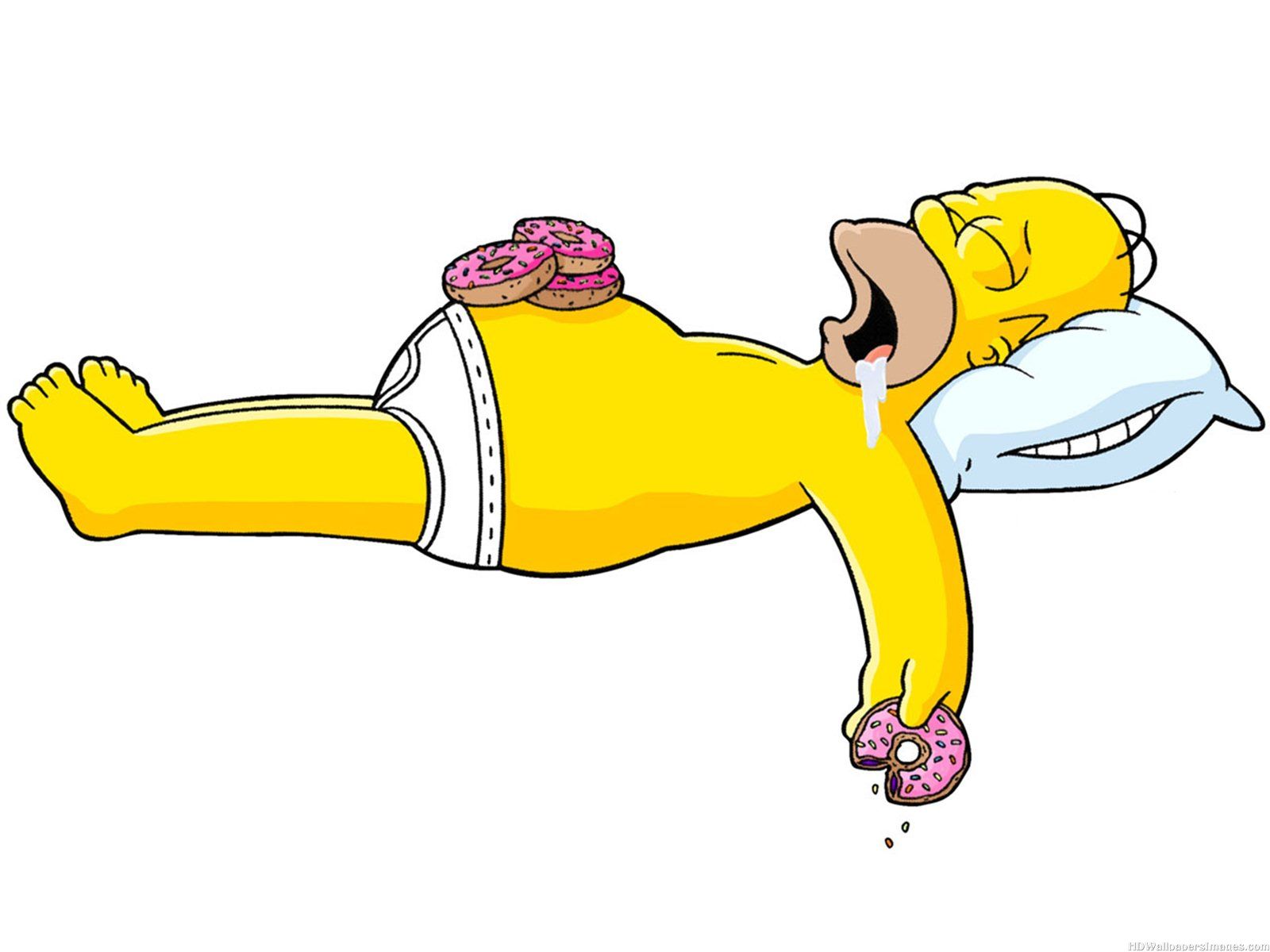 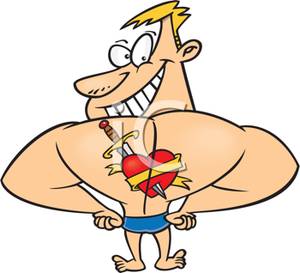 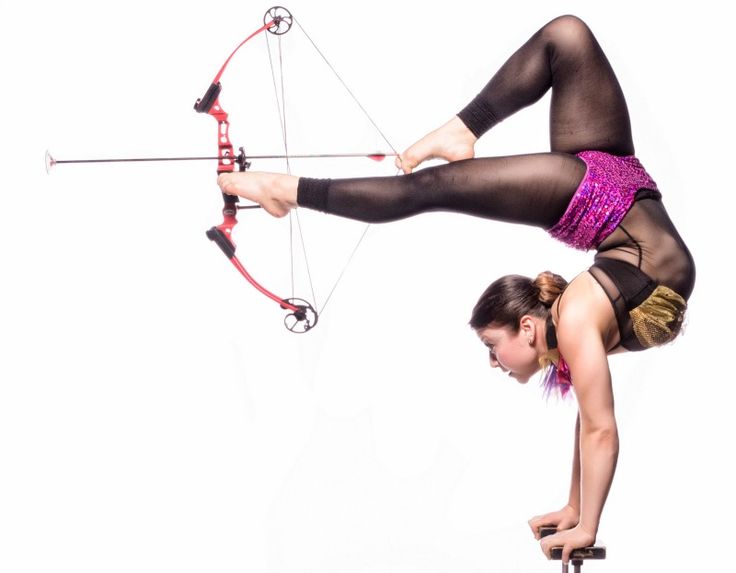 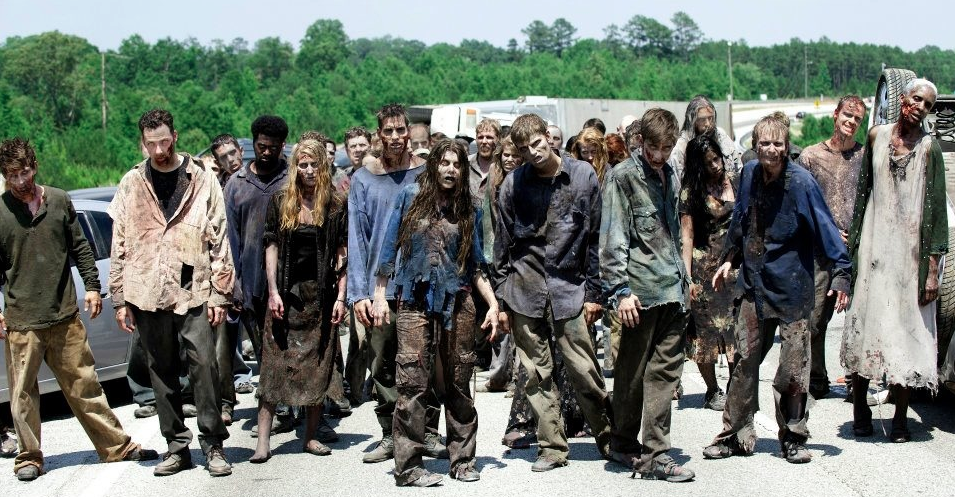 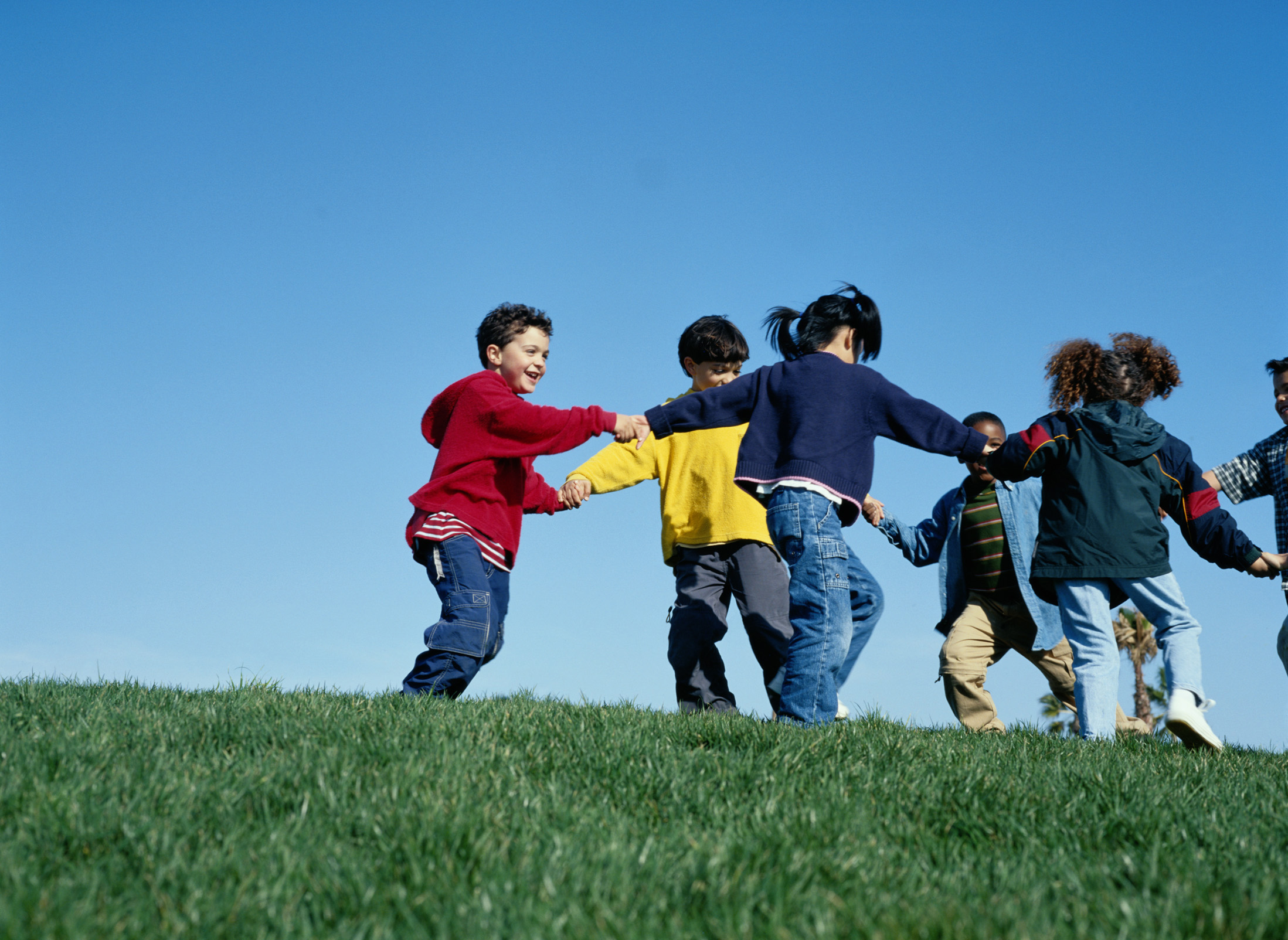 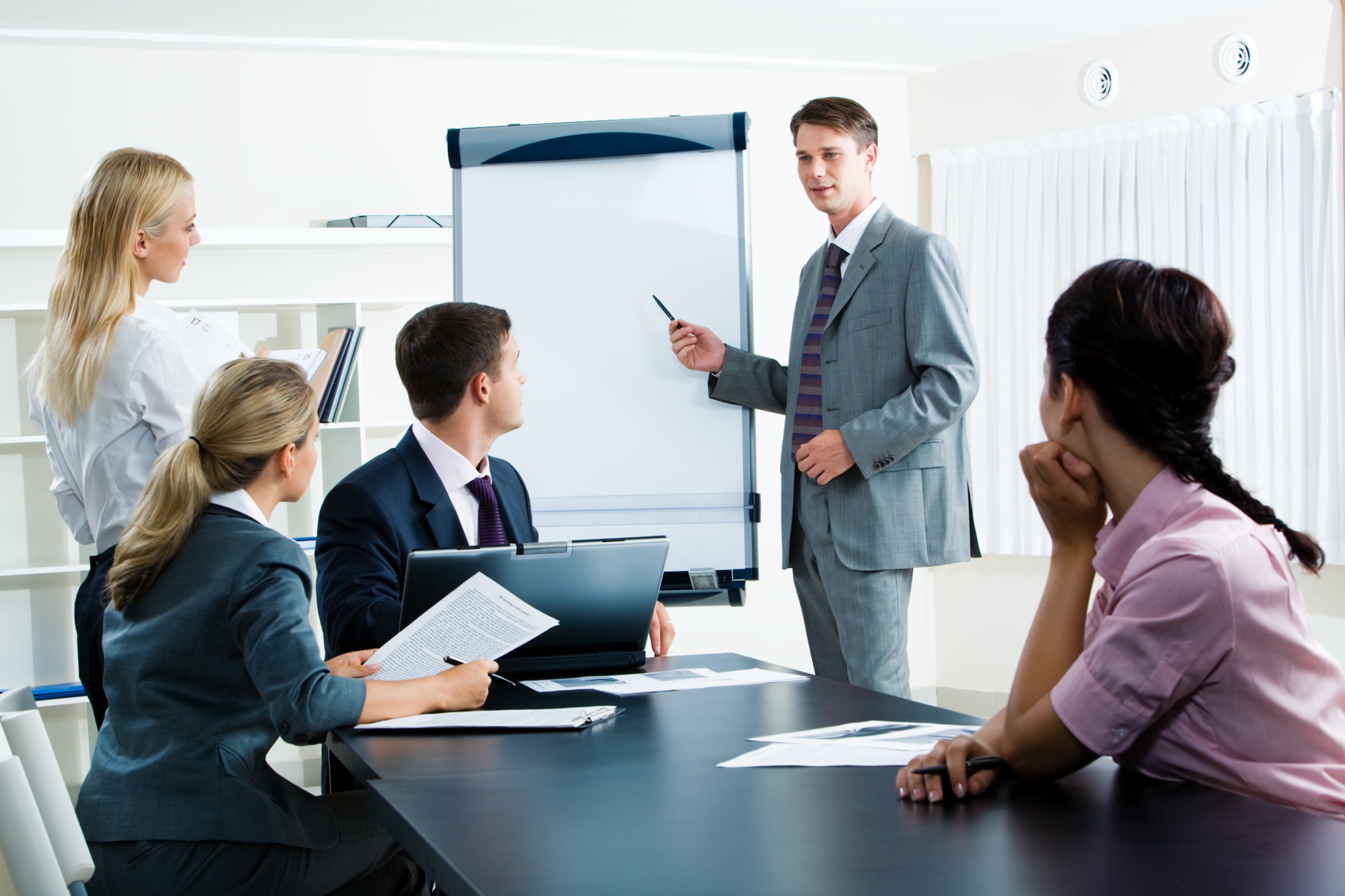 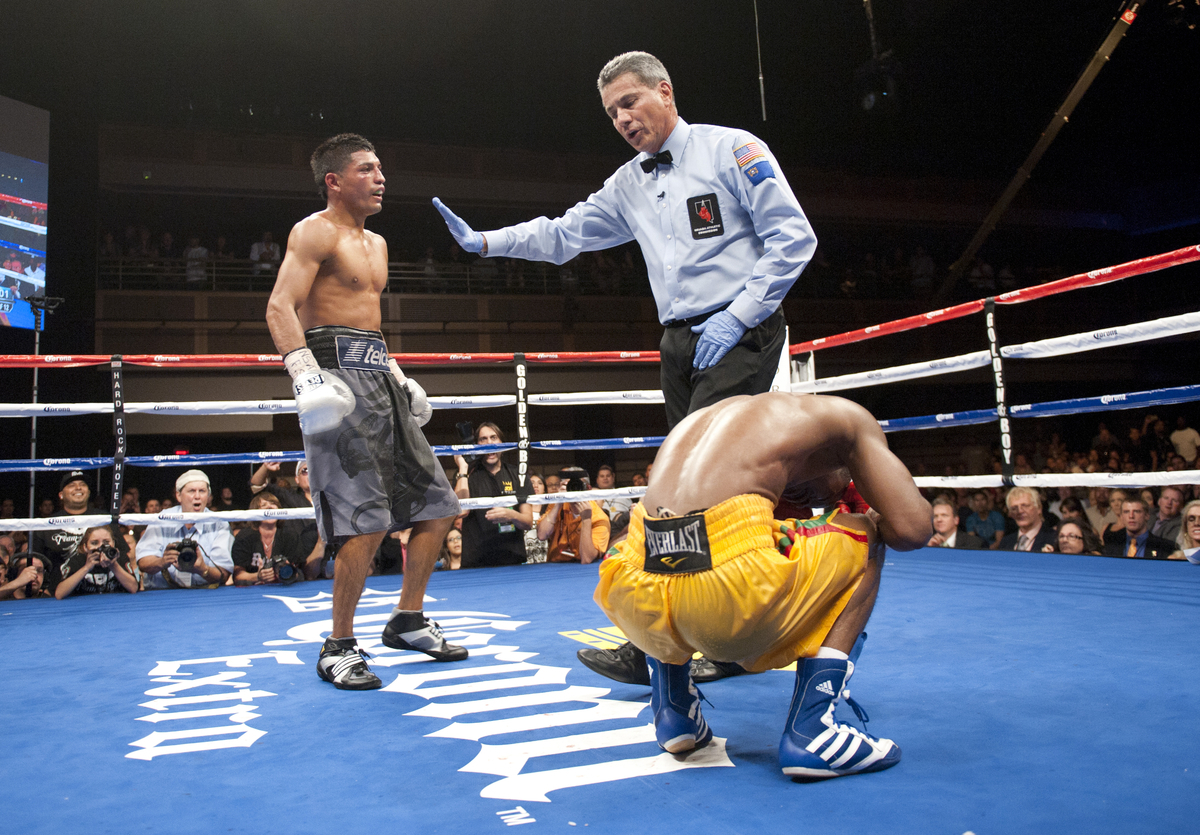 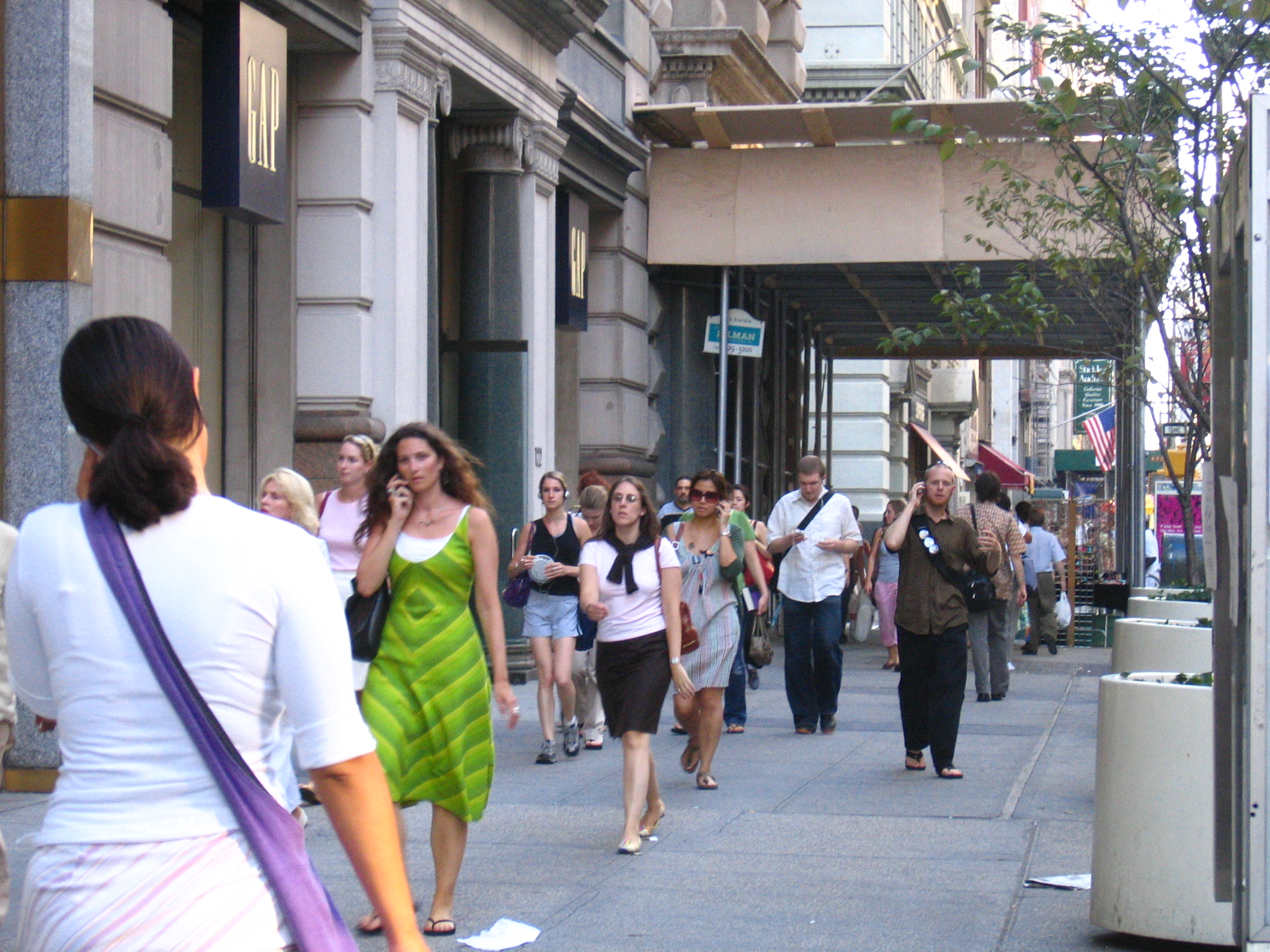 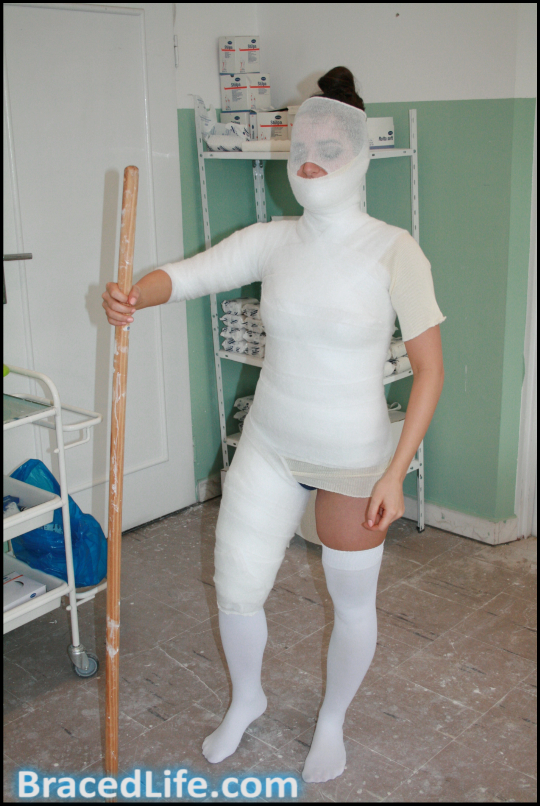 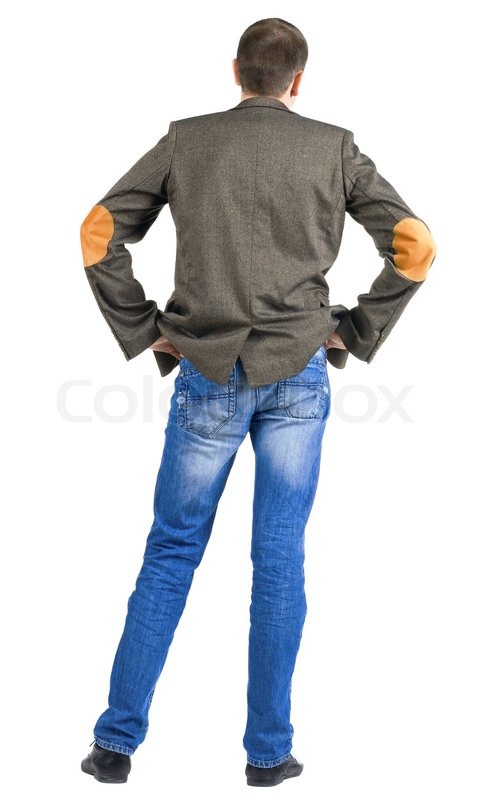